Training of trainers 4: Multiple-Use Services: combining domestic water supply and irrigation systems smartly
MUS as an approach
Stef Smits, IRC
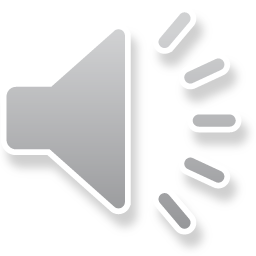 Introduction
Given the various potential entry points, and the many variables  involved, MUS requires a structured approach
Programming approach, from assessment via planning and implementation to monitoring
Accompanied by interventions to create an enabling environment for MUS
Brought together in a set of guidelines
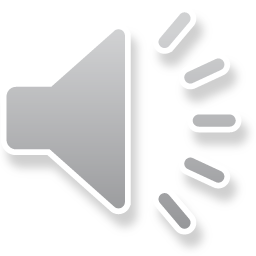 1. Introducing multiple-use water services to water users and service providers
A: Evidence-based advocacy on potential and barriers of MUS
2. Situational assessment
6. Support to continuous service provision
5. Implementation of MUS interventions
3. Visioning and strategic planning
4. Fitting the financial framework
B: Capacity development for an enabling environment for MUS
Service provision
Enabling environment
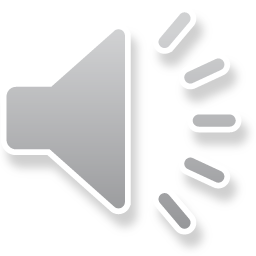 1. Introducing multiple-use water services to water users and service providers
A: Evidence-based advocacy on potential and barriers of MUS
2. Situational assessment
6. Support to continuous service provision
5. Implementation of MUS interventions
3. Visioning and strategic planning
4. Fitting the financial framework
B: Capacity development for an enabling environment for MUS
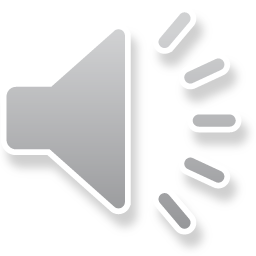 1. Introducing multiple- use water services to water users and service providers
Set-up of the guidelines
2. Situational assessment
Part 1: MUS concepts and entry points

Part 2: Guidelines for planning and provision of MUS

Part 3: Guidelines for the development of an enabling environment for MUS 

Part 4: tools
3. Visioning and strategic planning
4. Fitting the financial framework
For each phase: 
Objective
Activities
Tools
5. Implementation of MUS interventions
6. Support to continuous service provision
For each tool: 
Objective
Method
Tips and tricks
Based on
Further reading
A: Evidence-based advocacy on potential and barriers of MUS
B: Capacity development at intermediate and national level
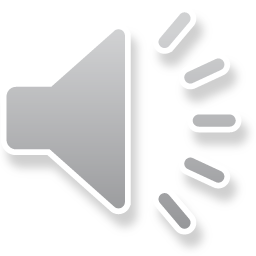 Tool 1- Community meeting to raise interest in multiple use water services
Tool 2 - Getting in-depth information and lots of good ideas: focus group discussion
Tool 3 - Water user categorisation: Livelihood groups and wealth ranking
Tool 4 - Identification of water services and users
Tool 5 - Rapid Appraisal Process for MUS system
Tool 6 - Identification of user representation
1. Introducing multiple- use water services to water users and service providers
2. Situational assessment
Tool 2 - Getting in-depth information and lots of good ideas: focus group discussion
Tool 3 - Water user categorisation: Livelihood groups and wealth ranking
Tool 4 - Identification of users of multiple water use services
Tool 5 - Rapid Appraisal Process for MUS system
Tool 6 - Identification of user representation
Tool 7 – Community mapping
Tool 8 – Seeing is also learning: village walk
Tool 9 - RIDA: Analysis of water resources, infrastructure, demand and access 
Tool 10 - Village water resources assessment 
Tool 11 - Assessing demand for water for different uses
Tool 12 - Household questionnaire on water resources, infrastructure, water demand and use
Tool 13 - Water quantity measurements from water resources and infrastructure
Tool 14 – Surveying water resources and infrastructure
Tool 15 - Identification of water access constraints
Tool 16 – Data collection on Life-Cycle Costs
Tool 17 - Estimating the benefits of services
Part 2
3. Visioning and strategic planning
4. Fitting the financial framework
5. Implementation of MUS interventions
Tool 18 - MUS Visioning 
Tool 19 – Strategy development
Tool 20 - Selection of technologies for multiple uses
Part 4: Tools
6. Support to continuous service provision
Tool 16 - Data collection on Life-Cycle Costs
Tool 17 – Estimating the benefits of services
Part 3
Tool 21 - Training of (community level) service providers
Tool 21 - Training of (community level) service providers
Tool 22 - Monitoring
A: Evidence-based advocacy on potential and barriers of MUS
Tool 4 - Identification of users of multiple water use services
Tool 16 – Data collection on Life-Cycle Costs
Tool 17 - Estimating the benefits of services
Tool 23 - Actor and task analysis
B: Capacity development at intermediate and national level
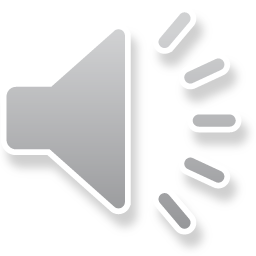 Tool 24 - Set-up and facilitation of a learning alliance
1. Introducing multiple-use water services to water users and service providers
Objective
to make water service providers and users aware of the potential and limitations of multiple-use water services in a certain context. 
Activities
Getting to understand the context 
Raising interest on MUS at user and service provider level 
Setting expectations and conditions
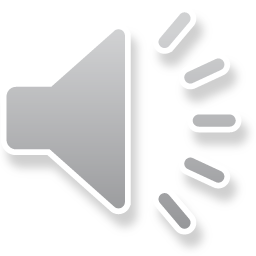 1. Introducing multiple-use water services to water users and service providers
Tools: 
Tool 1- Community meeting to raise interest in multiple use water services
Tool 2 - Getting in-depth information and lots of good ideas: focus group discussion
Tool 3 - Water user categorisation: Livelihood groups and wealth ranking
Tool 4 - Identification of water services and users
Tool 5 - Rapid Appraisal Process for MUS system
Tool 6 - Identification of user representation
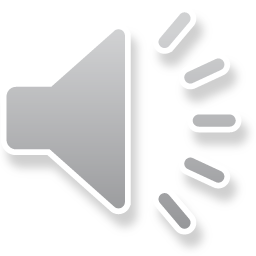 2. Situational assessment
Objective
to get a good insight into the current and projected future situation of water resources, water infrastructure, water demand and water use of different social and economic groups, at household, community, system and / or basin level. 
Activities
Assessment of water resources
Assessment of water infrastructure
Assessment of optimal water demand
Assessment of actual water use and barriers to accessing water services
Analysis of water Resources, Infrastructure, Demand and Access
Data storage and presentation
Water resources
Infrastructure (hard and software)
Water services  (quantity, quality, accessibility, reliability)
Water use (quantity, quality, accessibility, reliability)
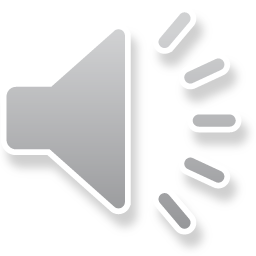 2. Situational assessment
Tools
Tool 2 - Getting in-depth information and lots of good ideas: focus group discussion
Tool 3 - Water user categorisation: Livelihood groups and wealth ranking
Tool 4 - Identification of users of multiple water use services
Tool 5 - Rapid Appraisal Process for MUS system
Tool 6 - Identification of user representation
Tool 7 - Community mapping
Tool 8 - Seeing is also learning: village walk
Tool 9 - RIDA: Analysis of water resources, infrastructure, demand and access 
Tool 10 - Village water resources assessment 
Tool 11 - Assessing demand for water for different uses
Tool 12 - Household questionnaire on water resources, infrastructure, water demand and use
Tool 13 - Water quantity measurements from water resources and infrastructure
Tool 14 - Surveying water resources and infrastructure
Tool 15 - Identification of water access constraints
Tool 16 - Data collection on Life-Cycle Costs
Tool 17 - Estimating the benefits of services
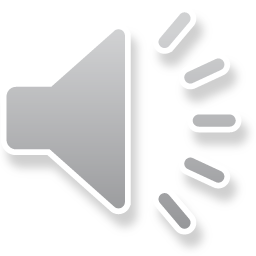 3. Visioning and strategic planning
Objective
To agree on a common vision and development of a strategic plan for multiple-use water service provision, which addresses people’s multiple water needs taking into account gender and equity issues of multiple use services.
Activities
Developing a common vision
Setting the levels of access that are needed
Developing strategies for achieving the vision: putting the options on the table
Assessing and prioritising strategies
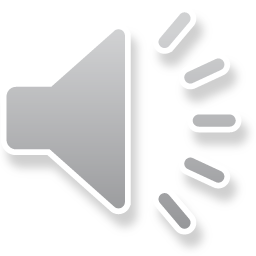 3. Visioning and strategic planning
Tools
Tool 18 - MUS Visioning 
Tool 19 - Strategy development
Tool 20 - Selection of technologies for multiple uses
Service ladders
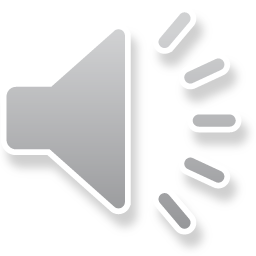 Levels of access
Level 4
Highest-level  Multiple use services
Water services sufficient to support most domestic and productive needs
Scale of activities depend on access to services
Distance
Quantity
Reliability
(Quantity)
Level 3
Intermediate-level  Multiple use services
Water services sufficient to support many domestic and productive needs
Level 2
Basic-level  multiple use services
Water services sufficient to support domestic and limited productive needs
Level 1
Basic domestic
Water services sufficient to meet basic domestic needs only
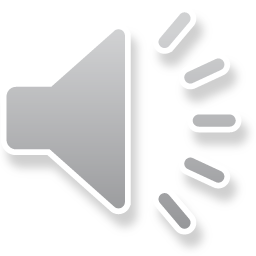 Level 0
No services
Water ladder
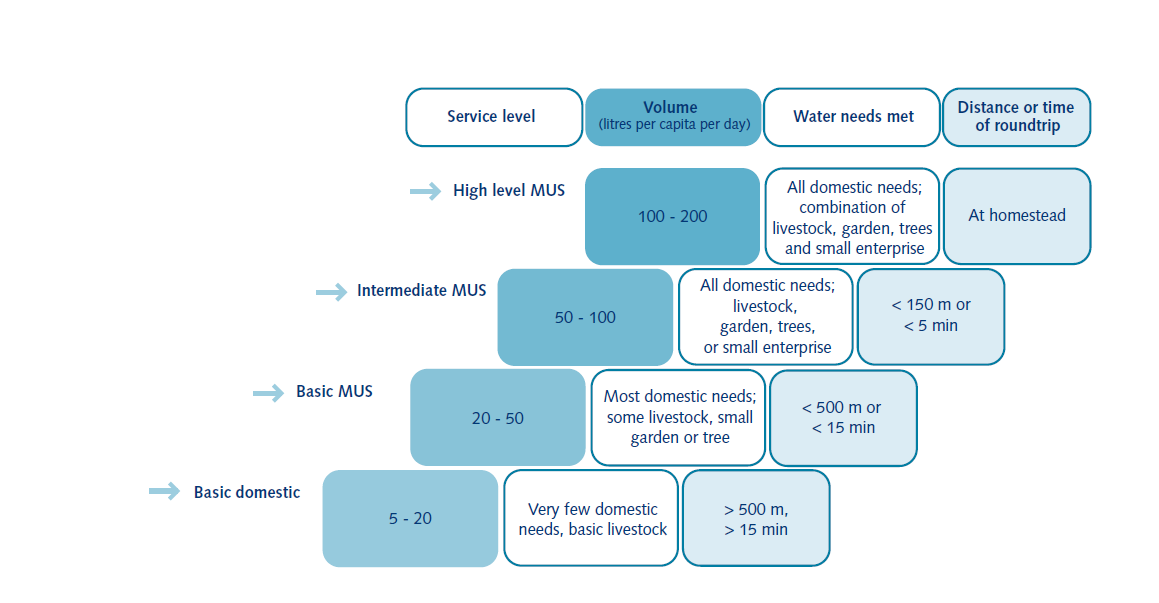 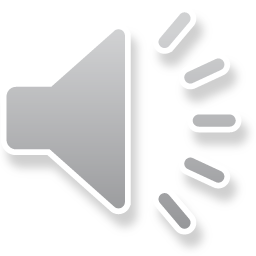 [Speaker Notes: Need some notes here as a commentary on this. See also query in final column]
Technology options
Different infrastructure systems provide different levels of potential for MUS
Private options
Communal systems with single access point
Communal distribution systems 
Incremental steps within and between these system types
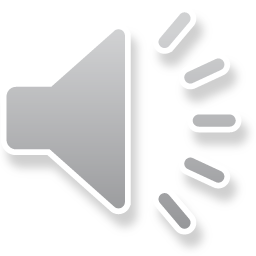 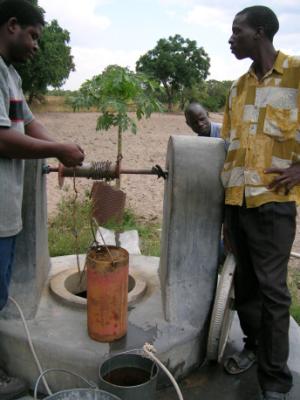 Technology options
Private options
Family wells 
good access due to close proximity
may be upgraded with additional lifting devices
Rainwater harvesting
often used as a complementary source
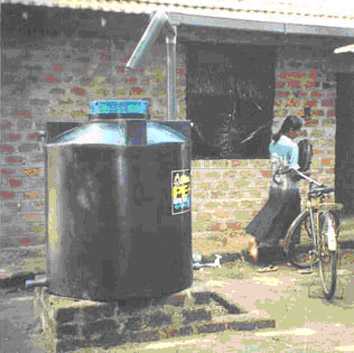 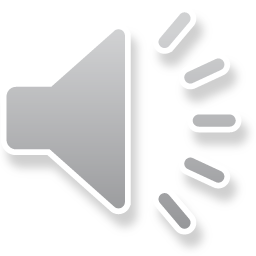 Technology options
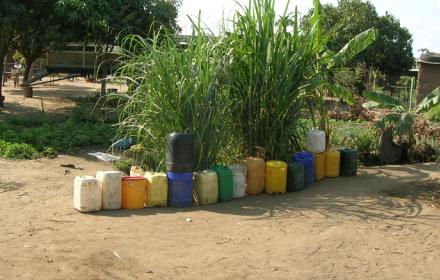 Communal point source systems
Borehole with handpump 
limited productive use at homestead 
at best offers an opportunity for communal productive use 
often used in combination with other sources
Piped system with scattered standpipes 
has similar limited potential as borehole with handpump
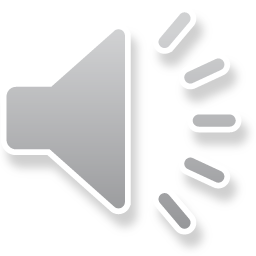 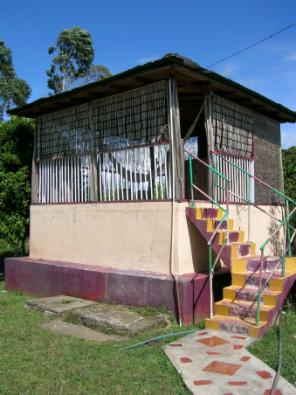 Technology options
Communal distribution systems (piped or open canal) with supply at the site of use: 
The closer the taps to home, the greater the productive use
‘add-ons’: 
Steps in canal
Rainwater harvesting supplements supply
Cattle drink from open streams
Other components to facilitate access – household storage tanks, cattle troughs
Storage
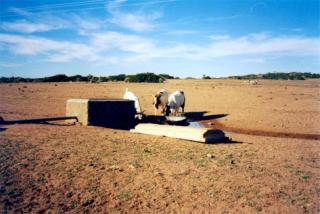 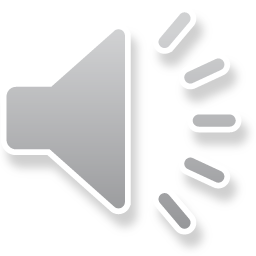 Technology options
Potable water treatment often said to result in “wasting clean water on productive uses?”
Mainly an issue in surface water systems
Level of treatment: central or household
Quality of water difficult to achieve, and often has low priority from users
Reuse of wastewater
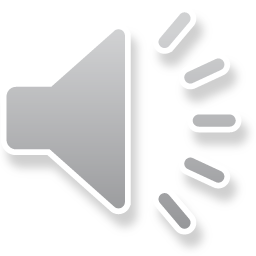 4. Fitting the financial framework
Objective
to match costs and financing frameworks while overcoming the earmarks for single water use that are often attached to financing streams and accountability in conventional water services.
Activities
Identify (incremental) life-cycle costs of the provision of multiple use water services
Identify potential sources of funding in order to meet the life-cycle costs 
Agree on cost sharing arrangements
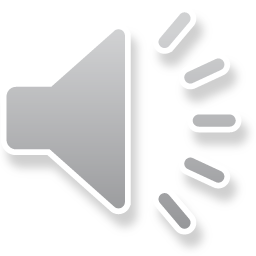 Costs and sources of funding
Incremental costs of MUS include:  
Capital (maintenance) expenditure of the technological add-ons such as  a water treatment system added to an open canal irrigation system (irrigation +) or a drip irrigation system added to a piped water supply system (domestic +);
Additional operational and minor maintenance related to additional water use because of additional energy consumption;
Additional costs of capital, related to additional loans;
Additional direct and indirect support costs, related with the higher need for coordination between different sub-sectors, which comes at additional costs. 

Sources of funding: 
Government funding, through taxes 
Tariffs (from users)
Transfers from donors
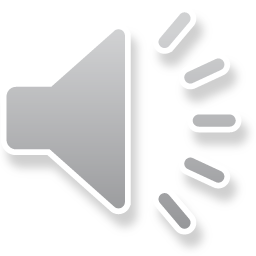 Costs, and benefits
Stepping up the ladder may cost more
But:
Allows for economies of scale
High return on investment, both financial and economical
Possibility to raise leverage investment and operation and maintenance funds
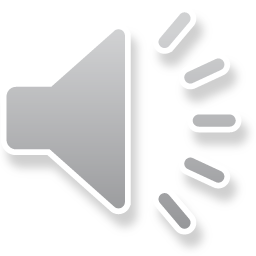 4. Fitting the financial framework
Tools: 
Tool 16 - Data collection on Life-Cycle Costs
Tool 17 - Estimating the benefits of services
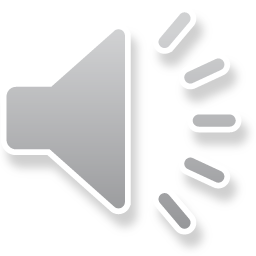 5. Implementation of MUS interventions
Objective
The objective of this step is to implement the strategic plan as developed in the previous step. 
Activities
Development and execution of a work plan / action plan
Infrastructural interventions 
Governance and managerial interventions
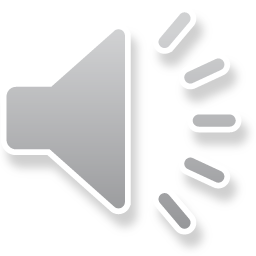 5. Implementation of MUS interventions
Tools:
Tool 21 - Training of (community level) service providers
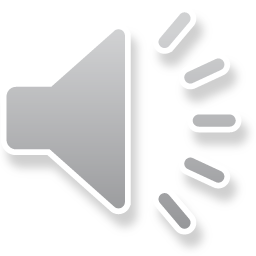 6. Support to continuous service provision
Objective
The objective of this phase is to ensure the continuous provision of sustainable multiple water services. 
Activities
Continuous post-construction support (capacity development, technical assistance, facilitation) to service providers and users.
Monitoring
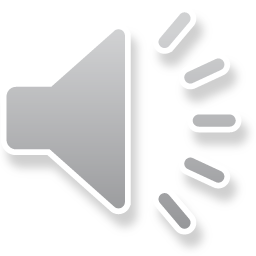 6. Support to continuous service provision
Tools:
Tool 21 - Training of (community level) service providers
Tool 22 - Monitoring
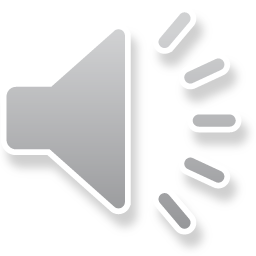 A: Evidence-based advocacy on potential and barriers of MUS
Objective 
to improve awareness of and insight into the potential and barriers for multiple-use water services of stakeholders at national and intermediate levels within a certain context  
Activities
Data collection and analysis to feed evidence based advocacy for MUS
Developing and distributing evidence-based information and advocacy materials
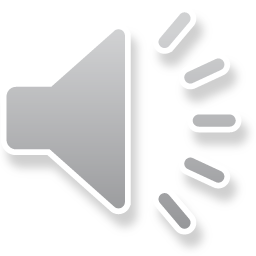 A: Evidence-based advocacy on potential and barriers of MUS
Tools
Tool 4 - Identification of users of multiple water use services
Tool 16 – Data collection on Life-Cycle Costs
Tool 17 - Estimating the benefits of services
Tool 23 - Actor and task analysis
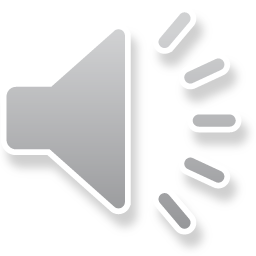 B: Capacity development at district and national level
Objective 
to create skills, knowledge and attitude and organisational and institutional systems and structures at intermediate and nation level, to stimulate, facilitate and support the provision of multiple-use water services. 
Activities
Participatory action research
Training of intermediate and national level stakeholders 
Applying a learning alliance approach
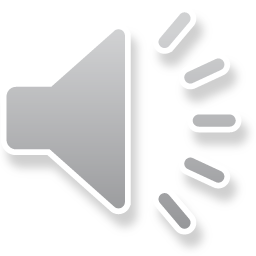 B: Capacity development at district and national level
Tools
Tool 24 - Set-up and facilitation of a learning alliance
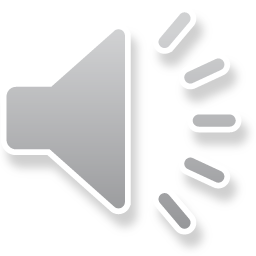 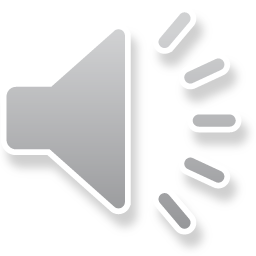